Figure 3. Two examples of LFP spatial frequency tuning. (a–d) LFP recordings with low-pass spatial frequency tuning for ...
Cereb Cortex, Volume 25, Issue 10, October 2015, Pages 3877–3893, https://doi.org/10.1093/cercor/bhu270
The content of this slide may be subject to copyright: please see the slide notes for details.
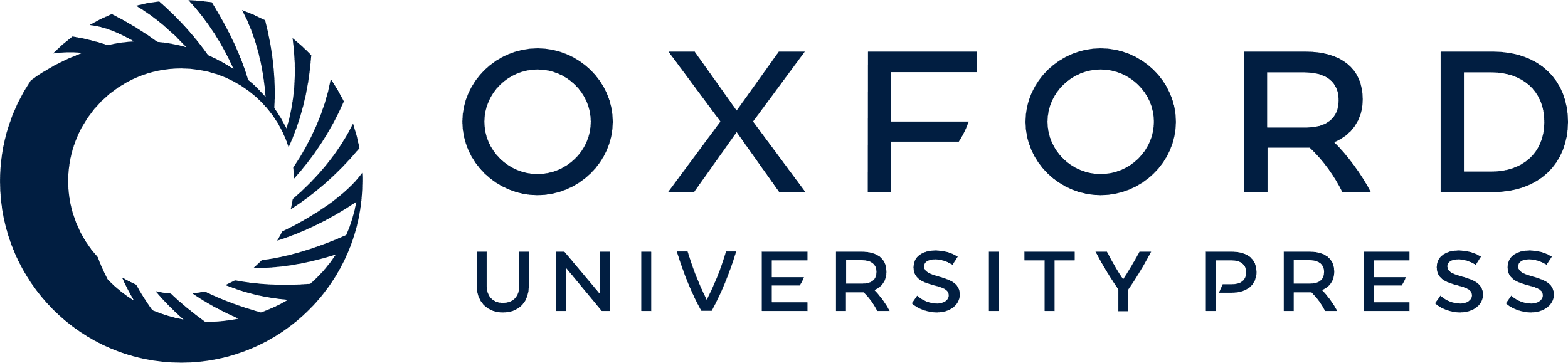 [Speaker Notes: Figure 3. Two examples of LFP spatial frequency tuning. (a–d) LFP recordings with low-pass spatial frequency tuning for red/green and band-pass tuning for luminance and blue/yellow gratings. (e–h) LFP recording with band-pass spatial frequency tuning for the 3 cardinal axes of color space. Numbers on left side are spatial frequency in cycles per degree (cpd). (d) LFP spatial frequency tunings for first example. Black triangles: spatial frequency peaks. Gray triangles: spatial frequency cutoffs. Visual eccentricity: 10.43° (azimuth: 9.71°, elevation: 3.82°). (h) LFP spatial frequency tunings for second example. Visual eccentricity at 11.20° (azimuth: 10.29°, elevation: 4.41°). For both examples, LFP responses to both blue/yellow and red/green gratings were confirmed as chromatic with both contrast and phase tests. For both examples, maximum axis contrast was 94% for luminance, for blue/yellow and red/green.


Unless provided in the caption above, the following copyright applies to the content of this slide: © The Author 2014. Published by Oxford University PressThis is an Open Access article distributed under the terms of the Creative Commons Attribution Non-Commercial License (http://creativecommons.org/licenses/by-nc/4.0/), which permits non-commercial re-use, distribution, and reproduction in any medium, provided the original work is properly cited. For commercial re-use, please contact journals.permissions@oup.com]